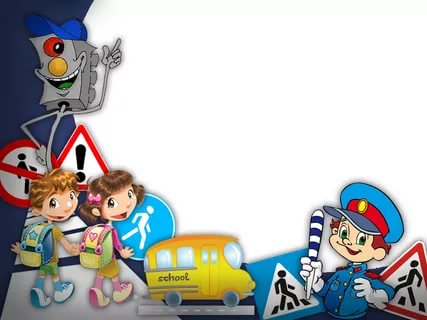 МДОУ « Детский сад №46 с. Васильково»
Проект
по правилам дорожного движения
 
«Безопасная дорога для тебя и для меня» 
 
                                       Подготовила воспитатель; Марченко И.А
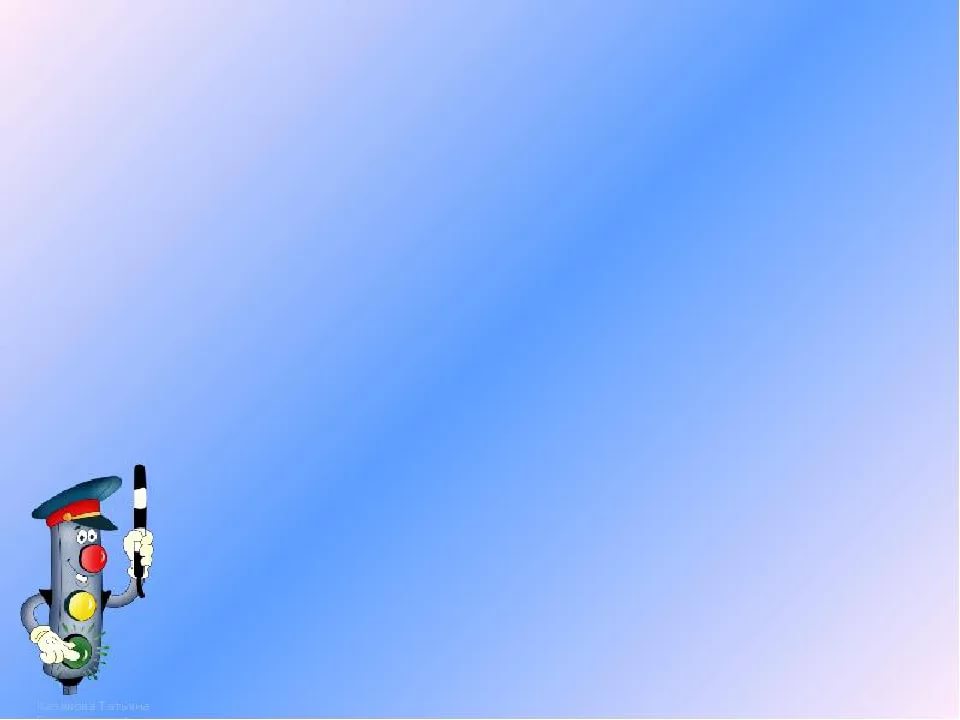 Вид проекта: творческо-информационный.
Продолжительность: краткосрочный, с 13.05.2019 г. по 24.05.2019 г.
Участники проекта: дети старшего дошкольного возраста, воспитатель
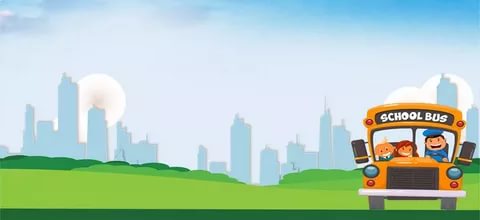 Актуальность 
Профилактика дорожно-транспортного травматизма остаётся приоритетной проблемой общества, требующей решения, при всеобщем участии, и самыми эффективными методами. Поэтому изучение Правил дорожного движения является одной из главных задач на сегодняшний день, а способность этому будет работа над проектом, посвященная изучению Правил дорожного движения. И может быть эффективной при условии, если работу по профилактики детского дорожно-транспортного травматизма педагог проводит целенаправленно с родителями и взрослыми, сопровождающими детей в дошкольное учреждение.
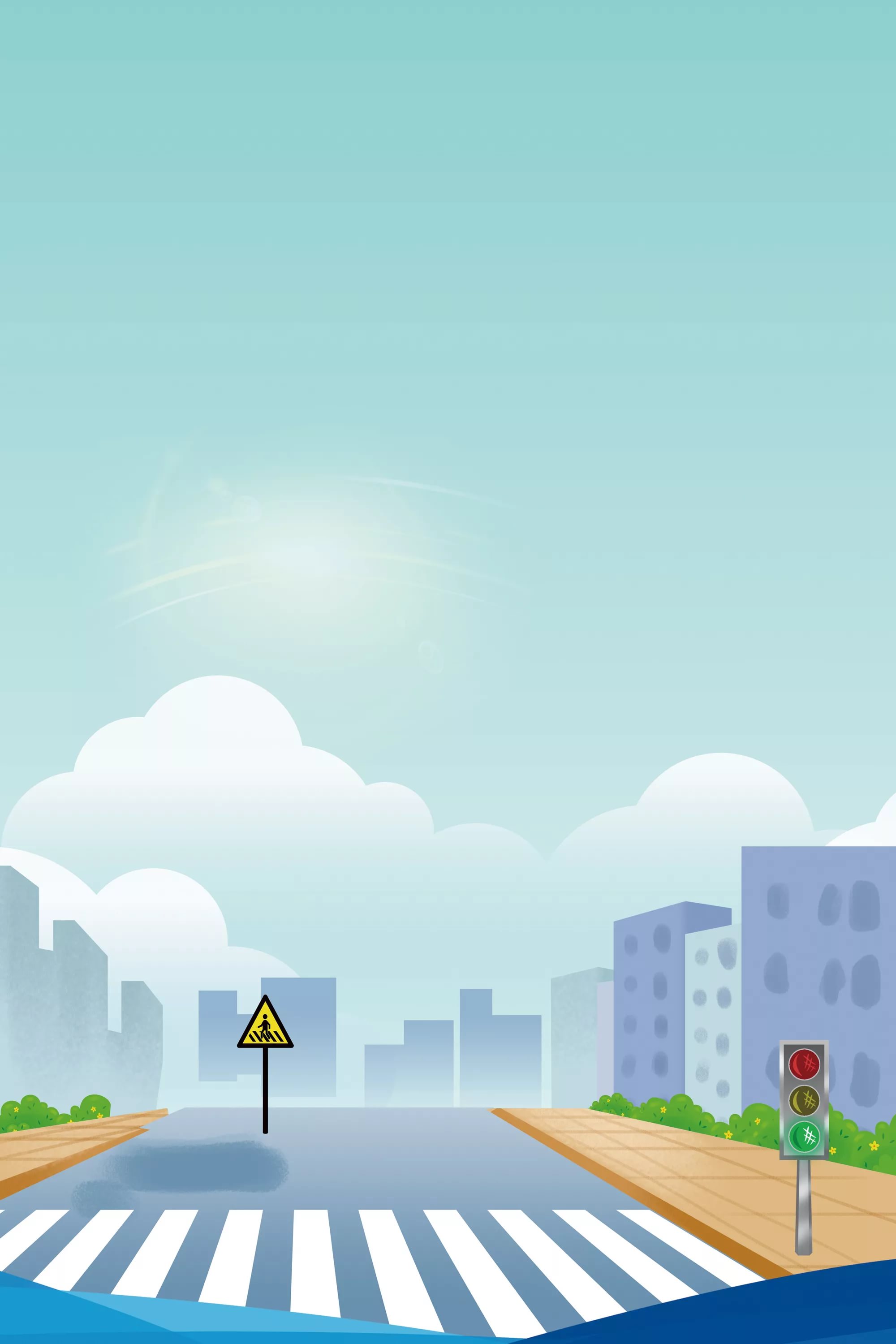 Цель: формирование навыков безопасного поведения на дорогах.
Задачи:
Знакомить детей со значением дорожных знаков, научить понимать их схематическое изображение для правильной ориентации на улицах и на дорогах.
Обучать детей безопасному поведению в дорожной среде.
Формировать и развивать у детей целостное восприятие окружающей дорожной среды.
Расширять словарный запас детей по дорожной азбуке.
Повышать компетентность родителей по вопросам соблюдения ПДД.
Воспитывать в детях грамотного пешехода.
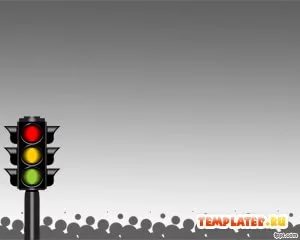 Предполагаемый результат:
Уметь ориентироваться в чрезвычайных ситуациях, искать пути решения выходы из них;
Снизить процент ДДТТ (детского дорожно-транспортного травматизма) с участием детей.
Повышение активности родителей в обеспечении безопасности детей на дороге и в транспорте.
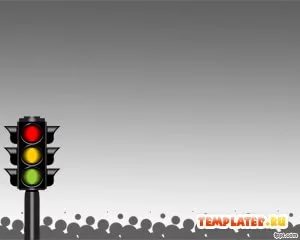 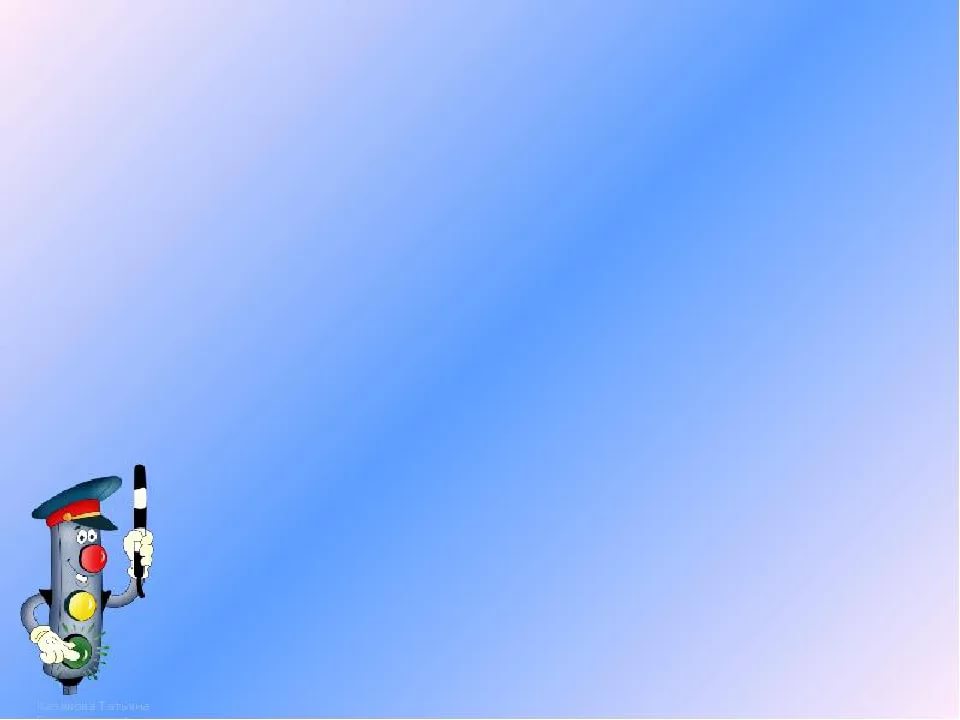 Этапы работы над проектом:
Подготовительный этап: 
Подбор материала по Правилам дорожного движения.
Рассматривание рисунков, фотографий о дорожных ситуациях.
Просмотр видео материала.
Знакомство с литературными произведениями: С. Михалков «Светофор», «Скверная история», М. Пляцковский «Светофор», А.Северный «Три чудесных цвета», Я Пишумов «Азбука города», «Просто это знак такой..», «Постовой», «Продуктовая машина», Н. Носов «Автомобиль» и т.д.
Изготовление дидактических игр по ПДД.
Использование игр: Дидактических:  «Транспорт», «Светофор», «Назови знак», «Мы едим и идем», «Слушай – запоминай». Подвижных игр «Воробышки и автомобиль», «Цветные автомобили», «Ловкий Пешеход», «Пешеходы и транспорт» и т.д.
Альбом для рассматривания «Знакомимся с правилами дорожного движения».
Альбом «автотранспорт».
Дорожная грамота.
Книжка – раскраска.
Домино «Дорожные знаки».
Коллекция дорожных знаков и машин.
Методическая литература и информационные буклеты для родителей. «Правила безопасности на дороге»; «Правило перевоза детей в машине»,  «О необходимости и важности использования светоотражающих элементов» (фликеры)
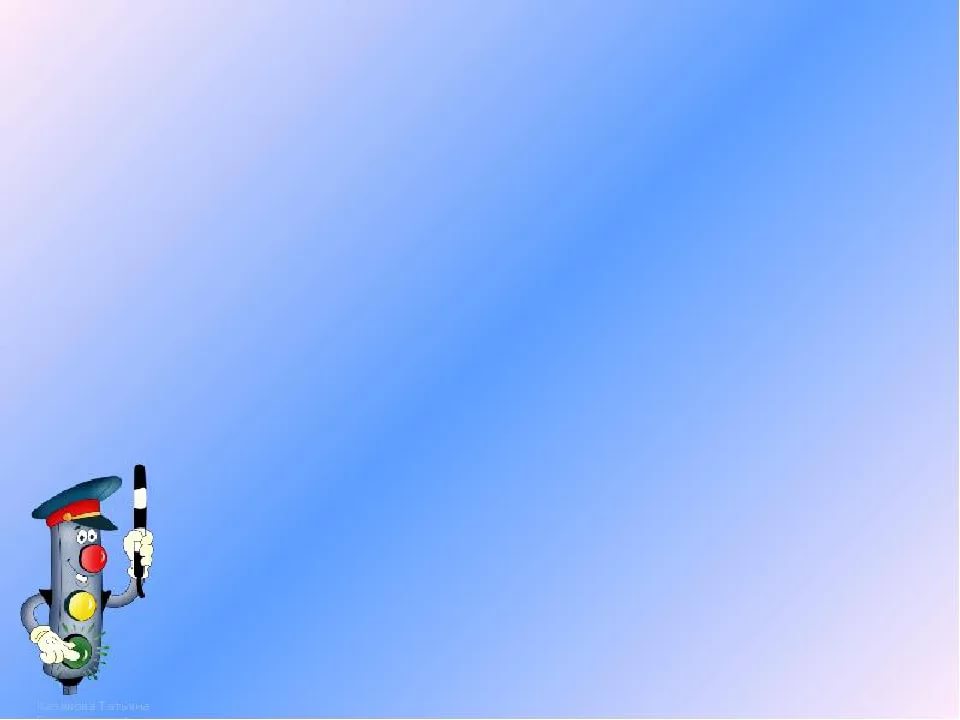 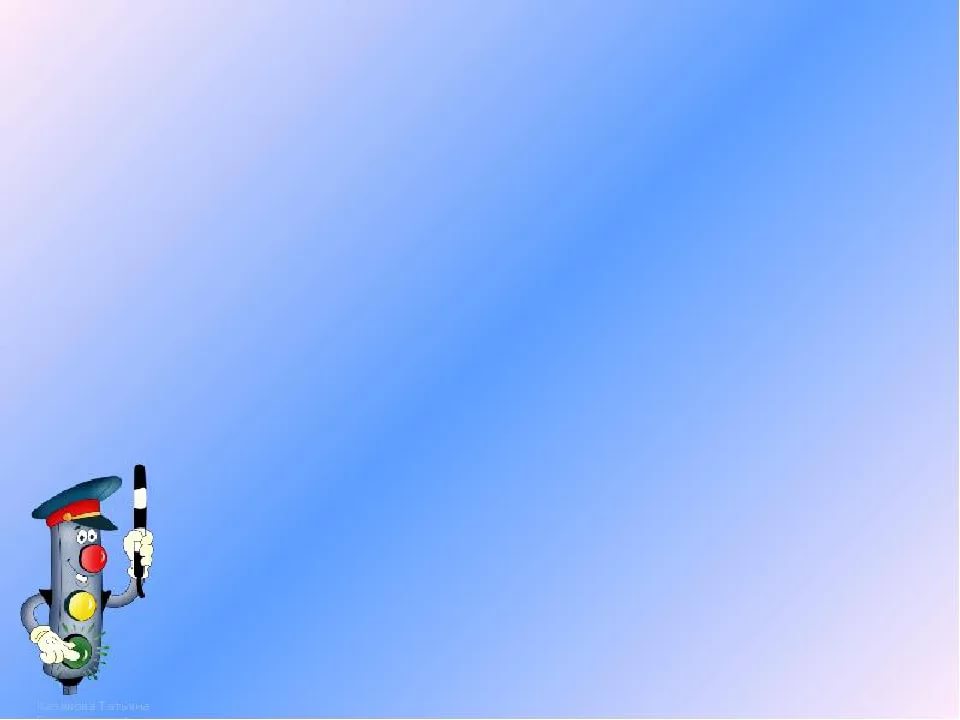 Основной  этап работы: 
Основной этап – это реализация проекта, который включает в себя познавательную, практическую и продуктивную деятельность детей и родителей.
Обыгрывание дидактических и подвижных игр по ПДД.
Решение игровых ситуаций.
Просмотр мультфильмов азбука безопасности «Пешеходная зебра», «Дорожные знаки для детей»
Викторины Проведение с воспитателями  тематического развлечения: игра – путешествие  «Наш друг - весёлый светофор"
Проведение бесед: «Обязанности пешехода», «Твой приятель светофор»,  «Мы пешеходы», «Какие дорожные знаки встречаются тебе по дороги в детский сад»,  «Правила перехода улицы», «Дорожные знаки», «Правила поведения в общественном транспорте»..
Игровые задания («Транспорт»)
Изготовление учебно – дидактических пособий (дидактические игры, демонстрационный материал, плакаты).
Викторина «Пешеход на улице» (карточки с вопросами и ответами).
Анкета для родителей «Дети на дороге –как учить детей осторожности»
Выставка рисунков по ПДД.
«Информация для родителей «О необходимости и важности использования светоотражающих элементов»
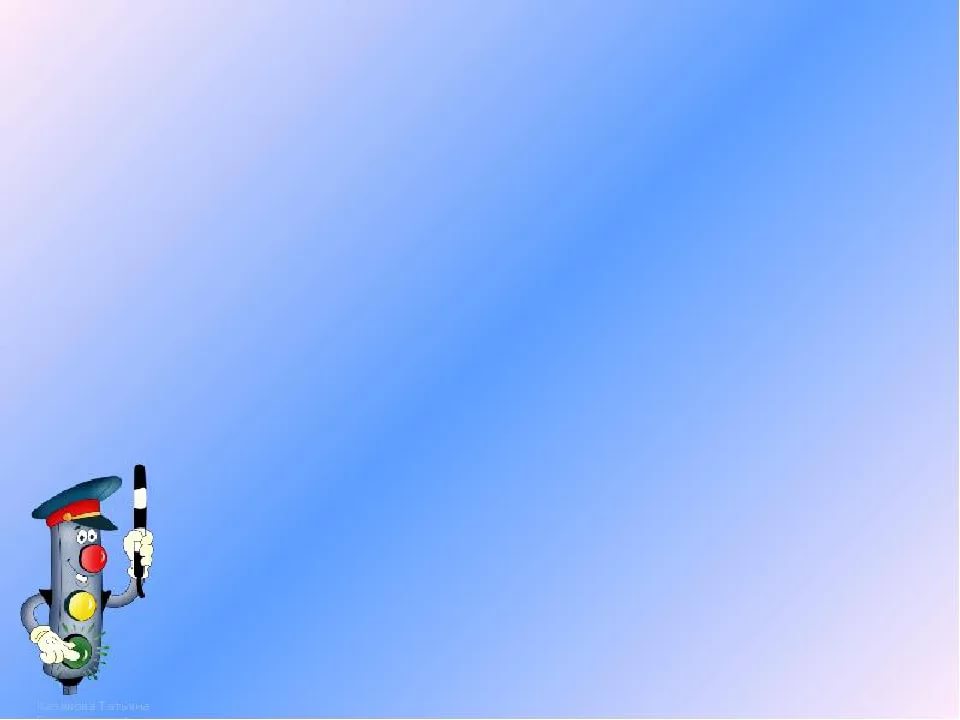 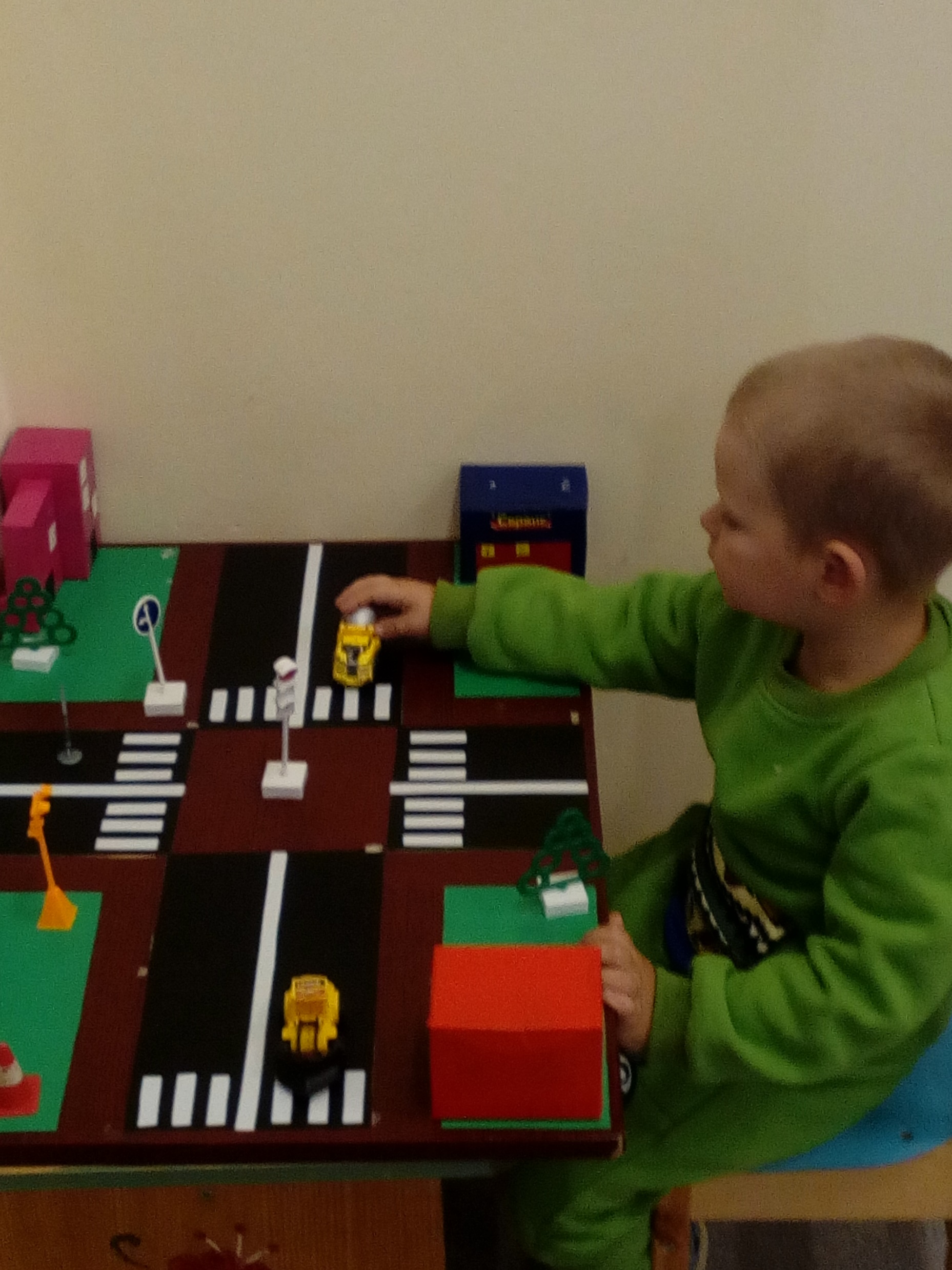 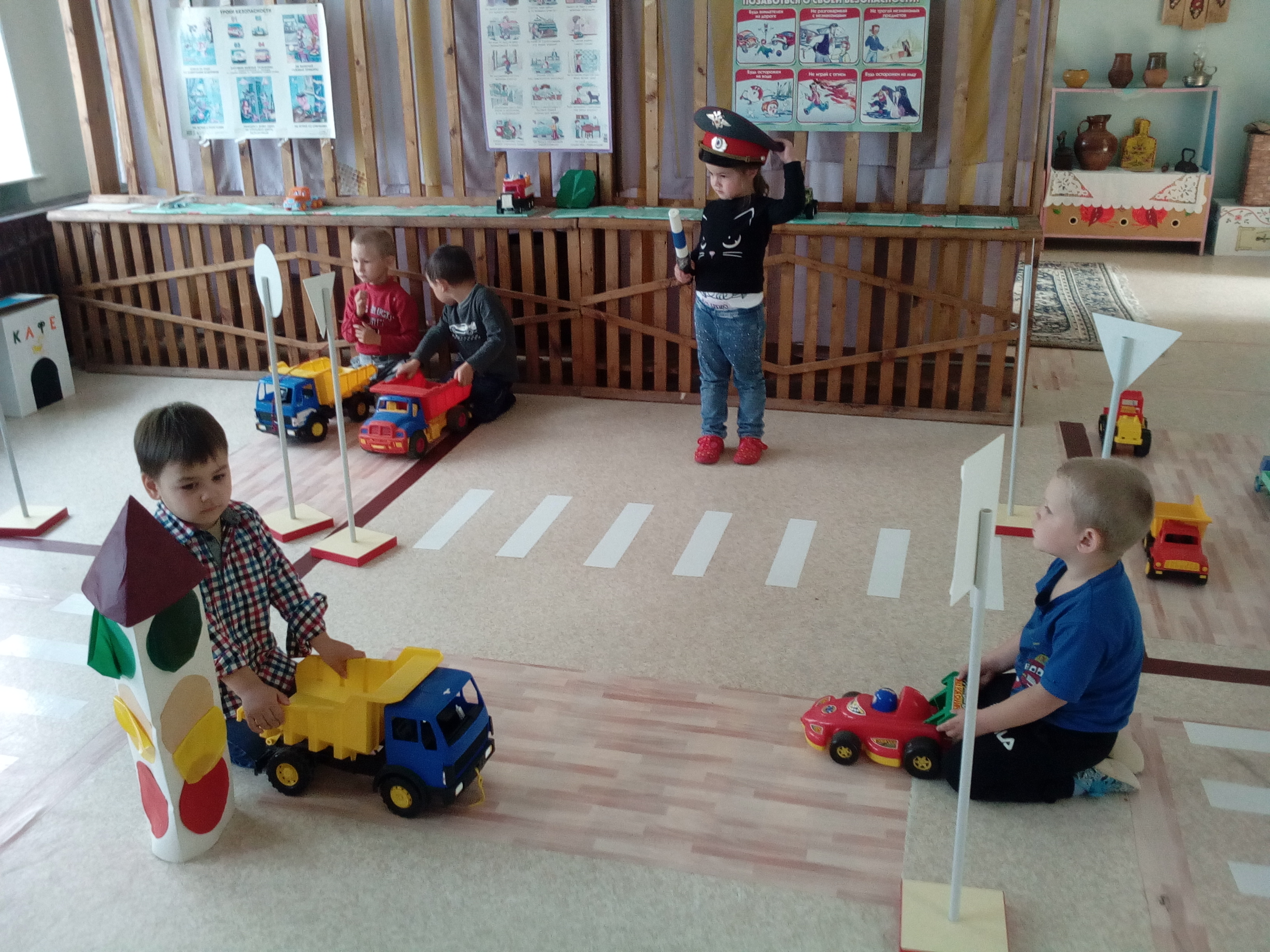 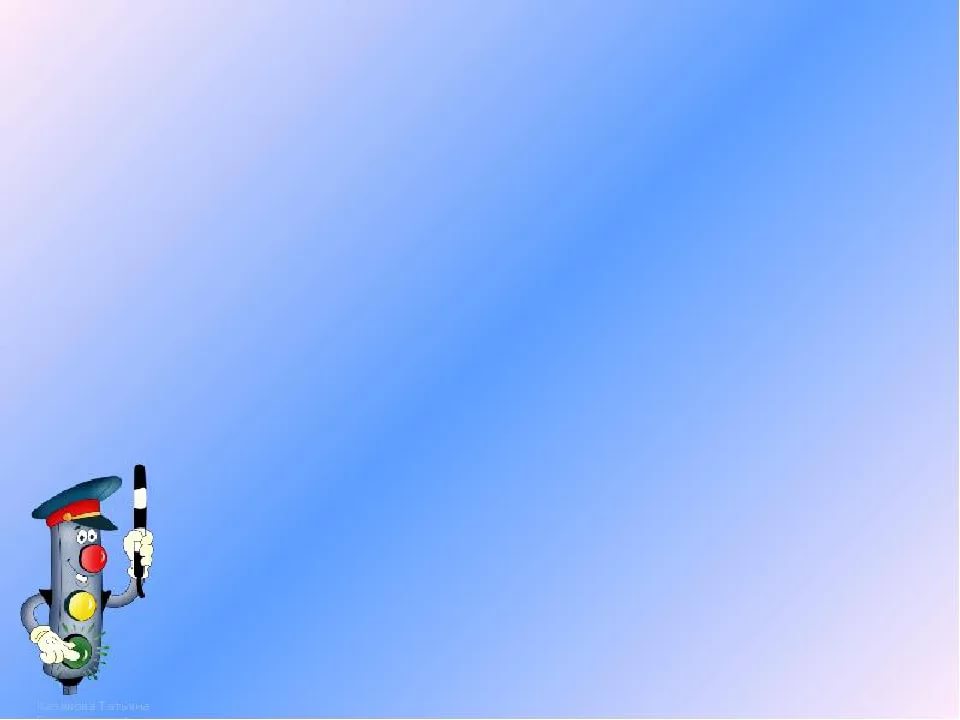 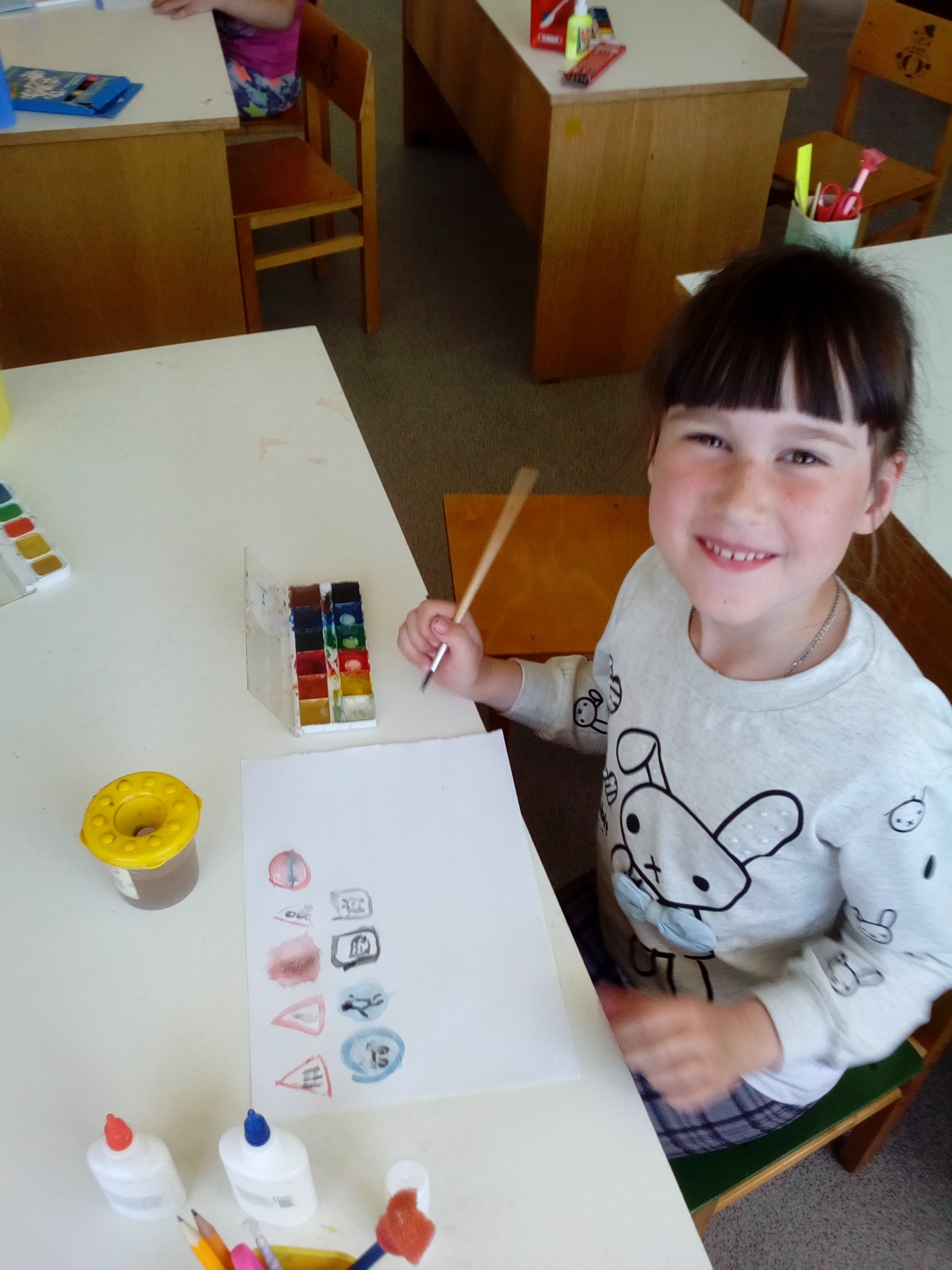 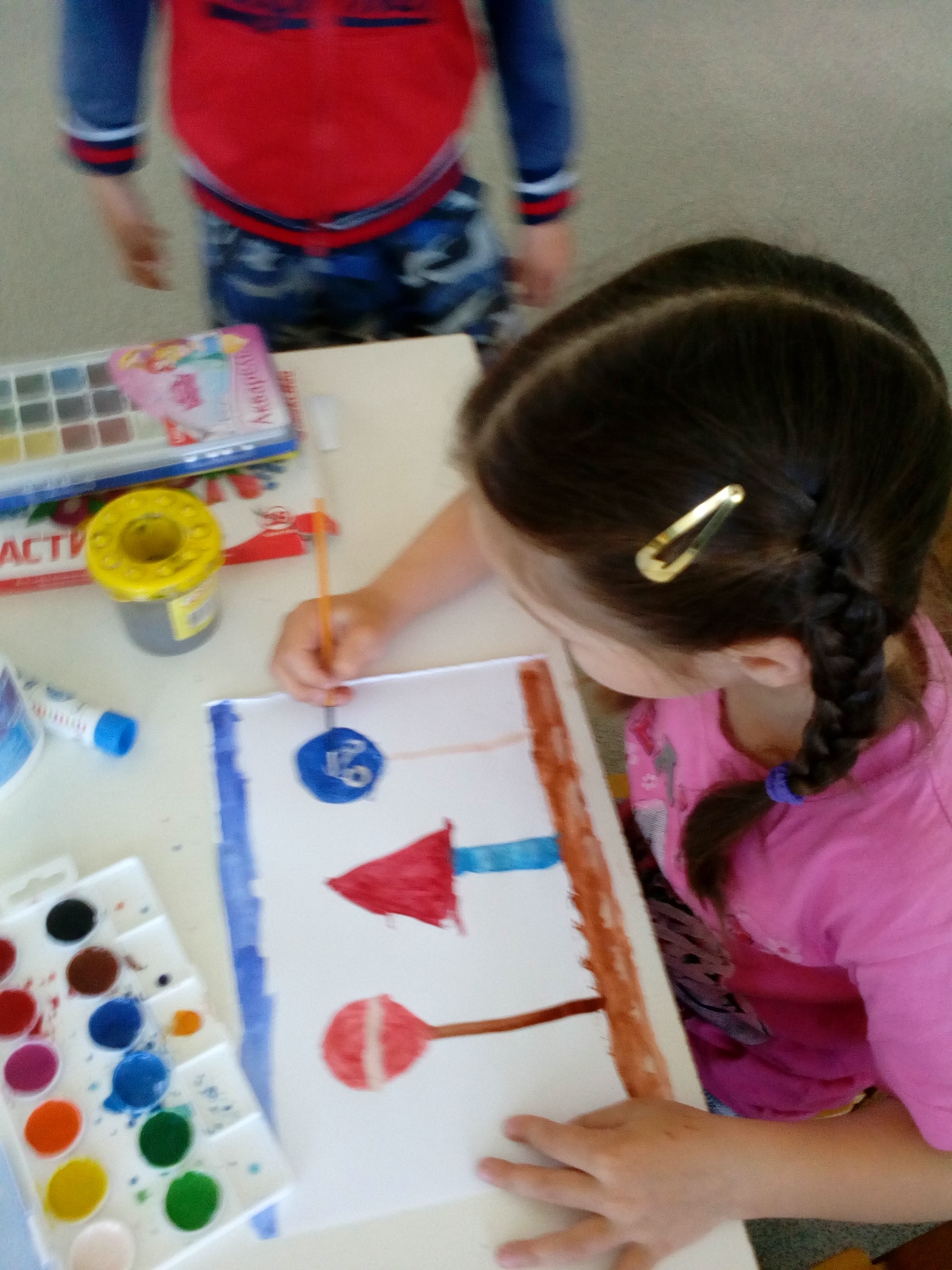 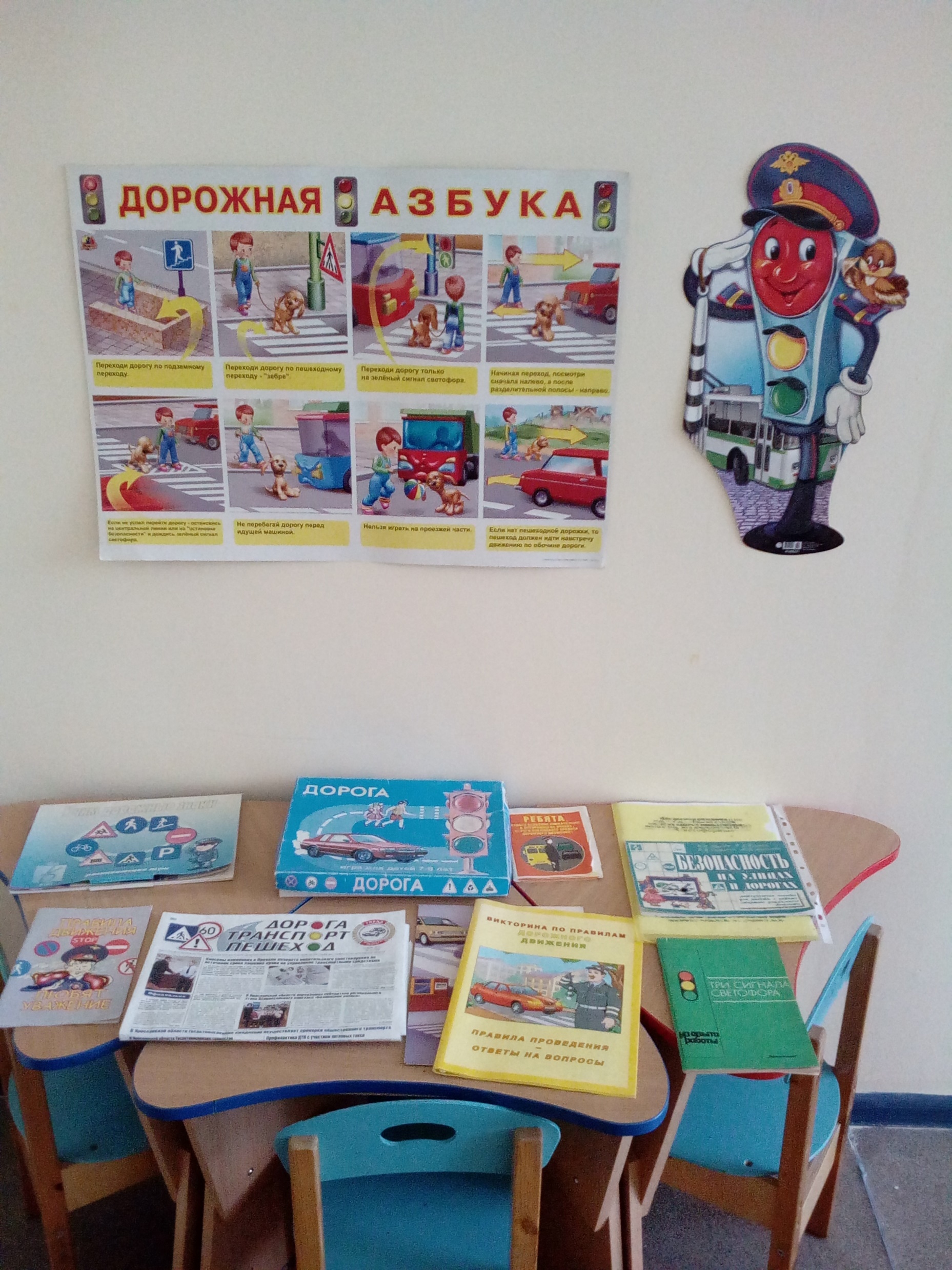 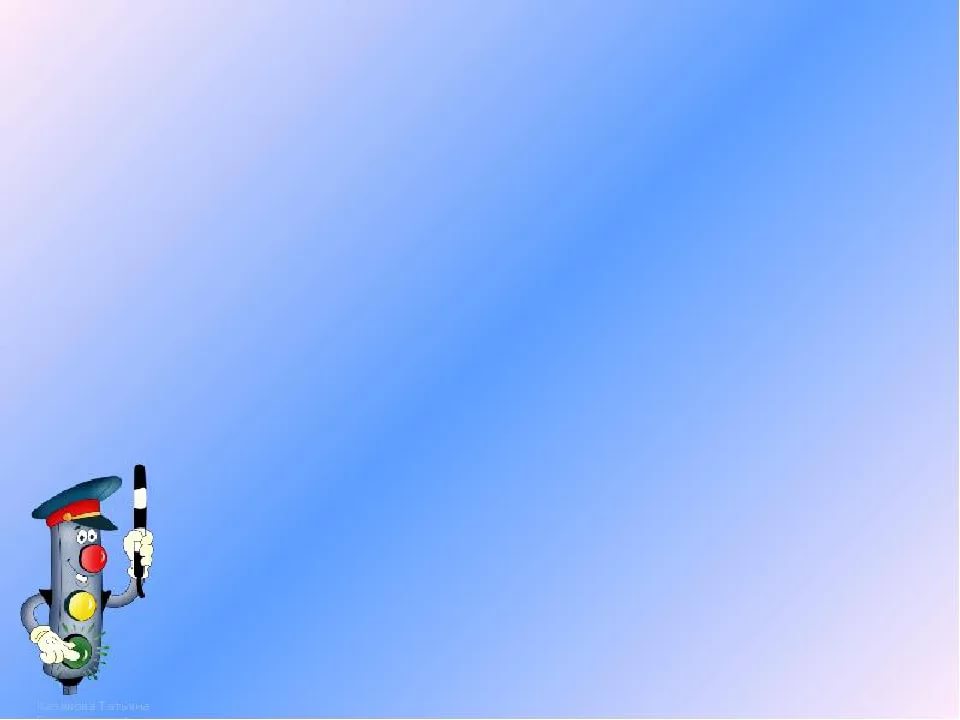 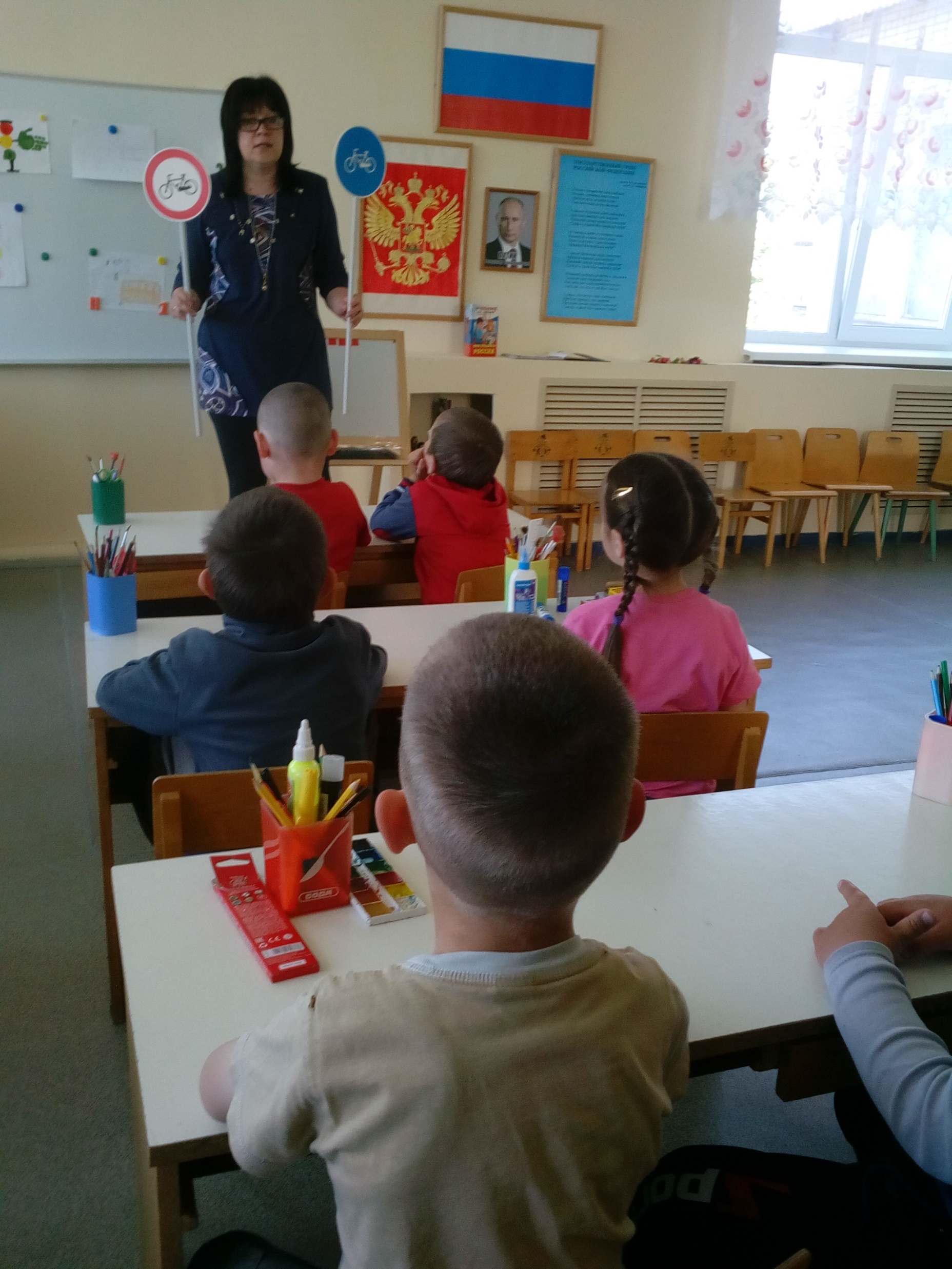 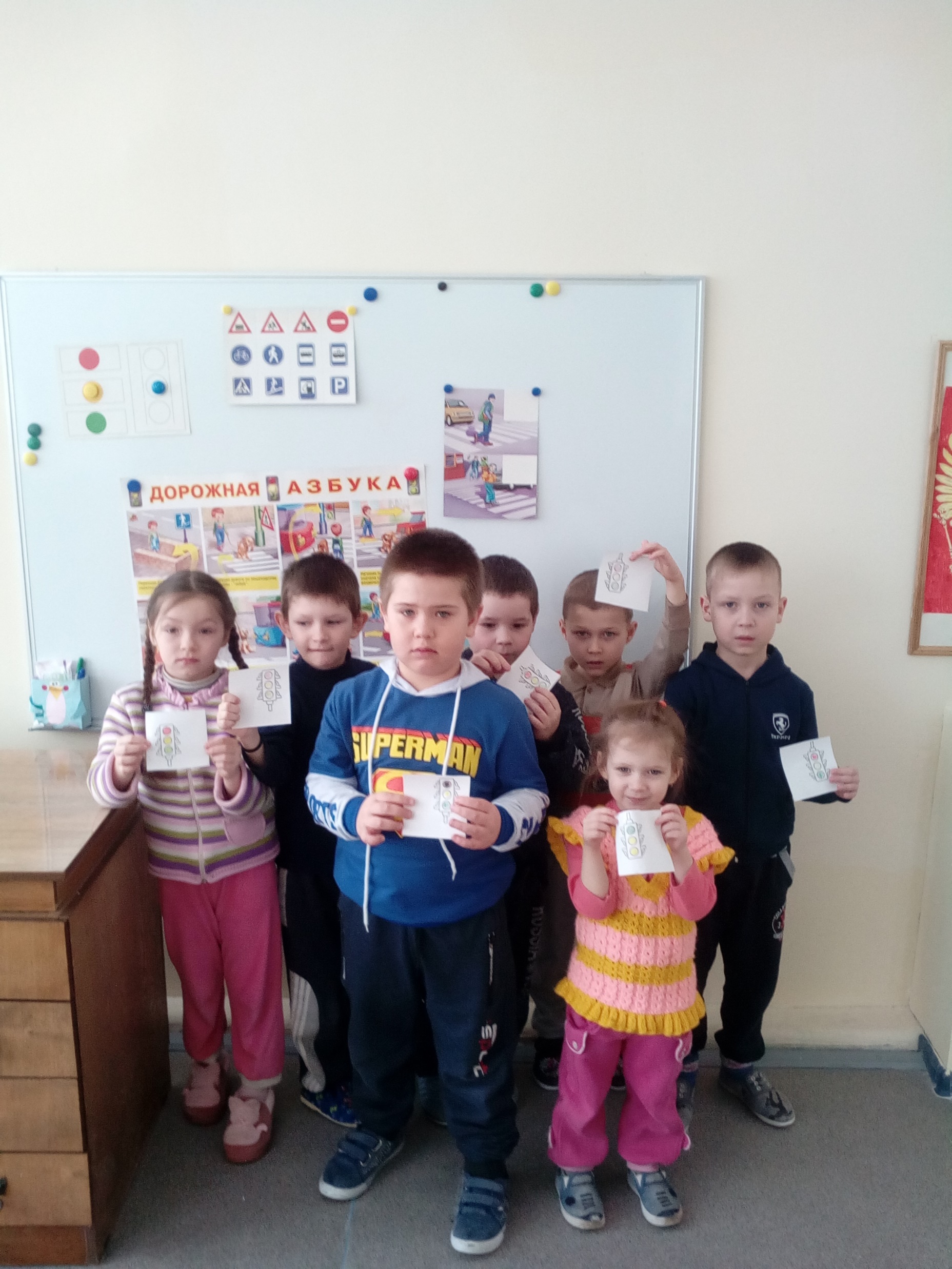 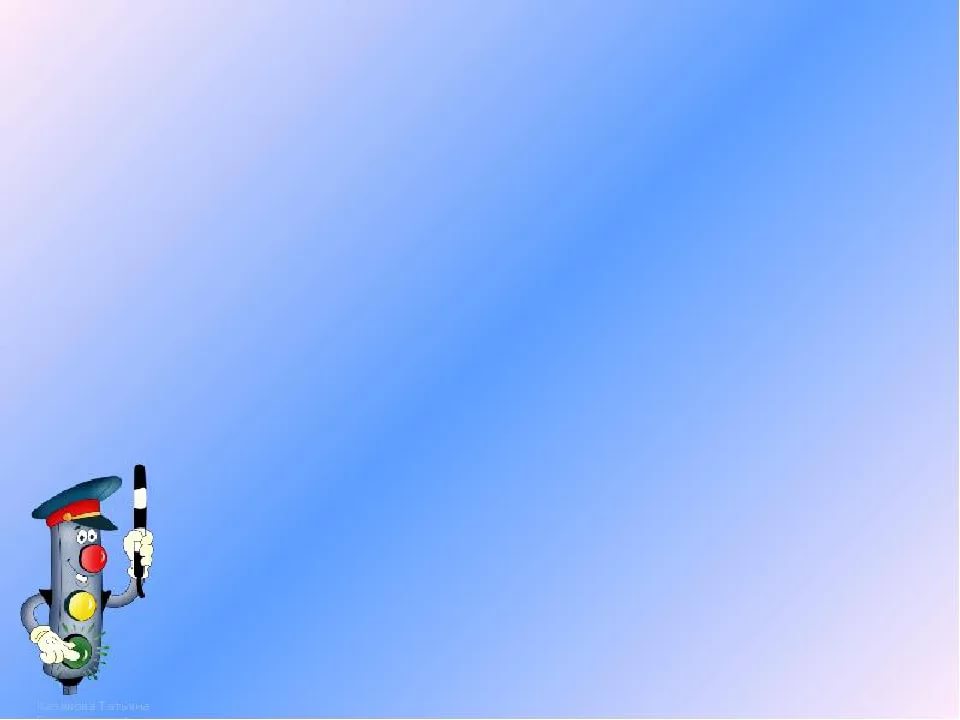 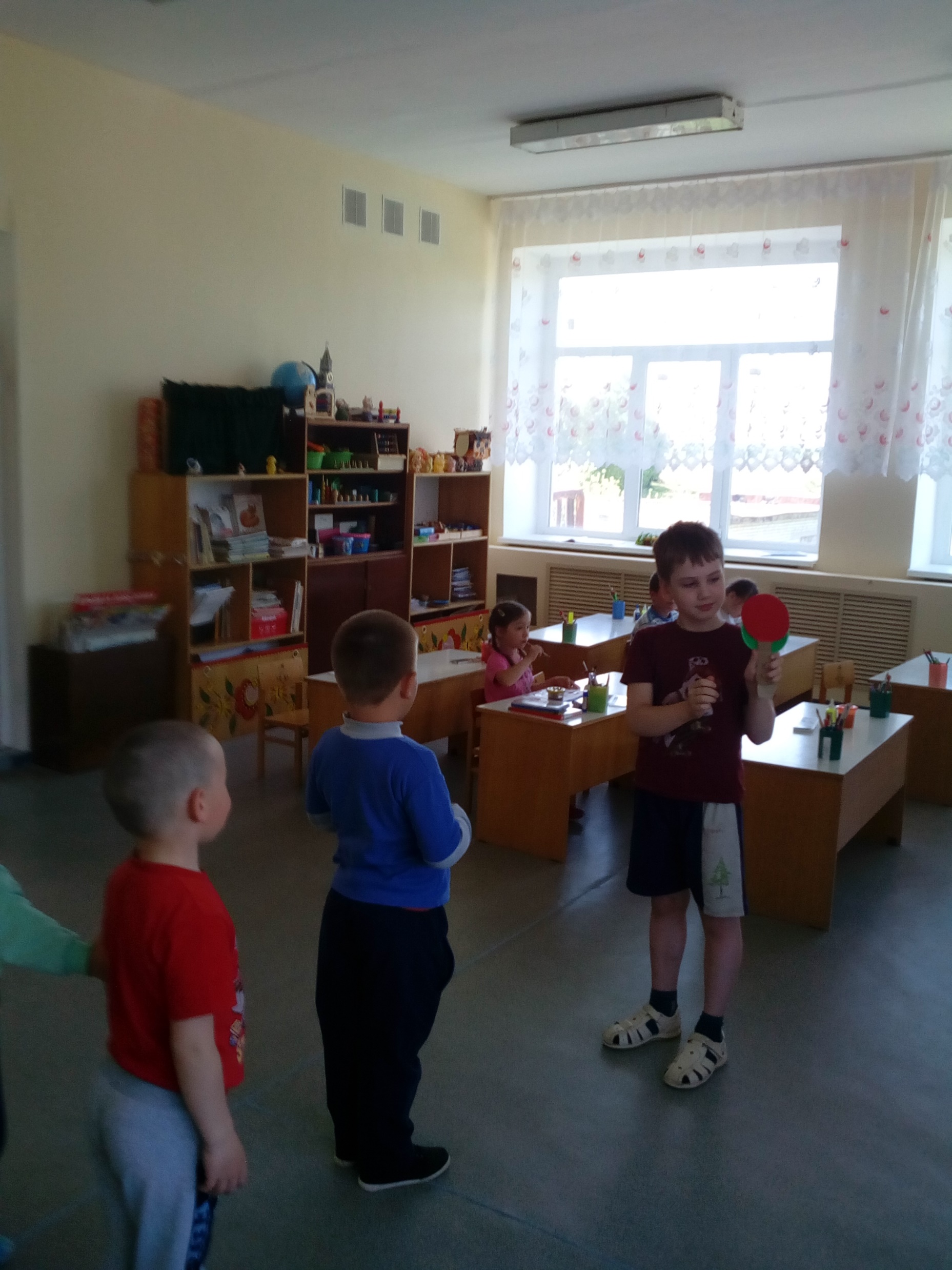 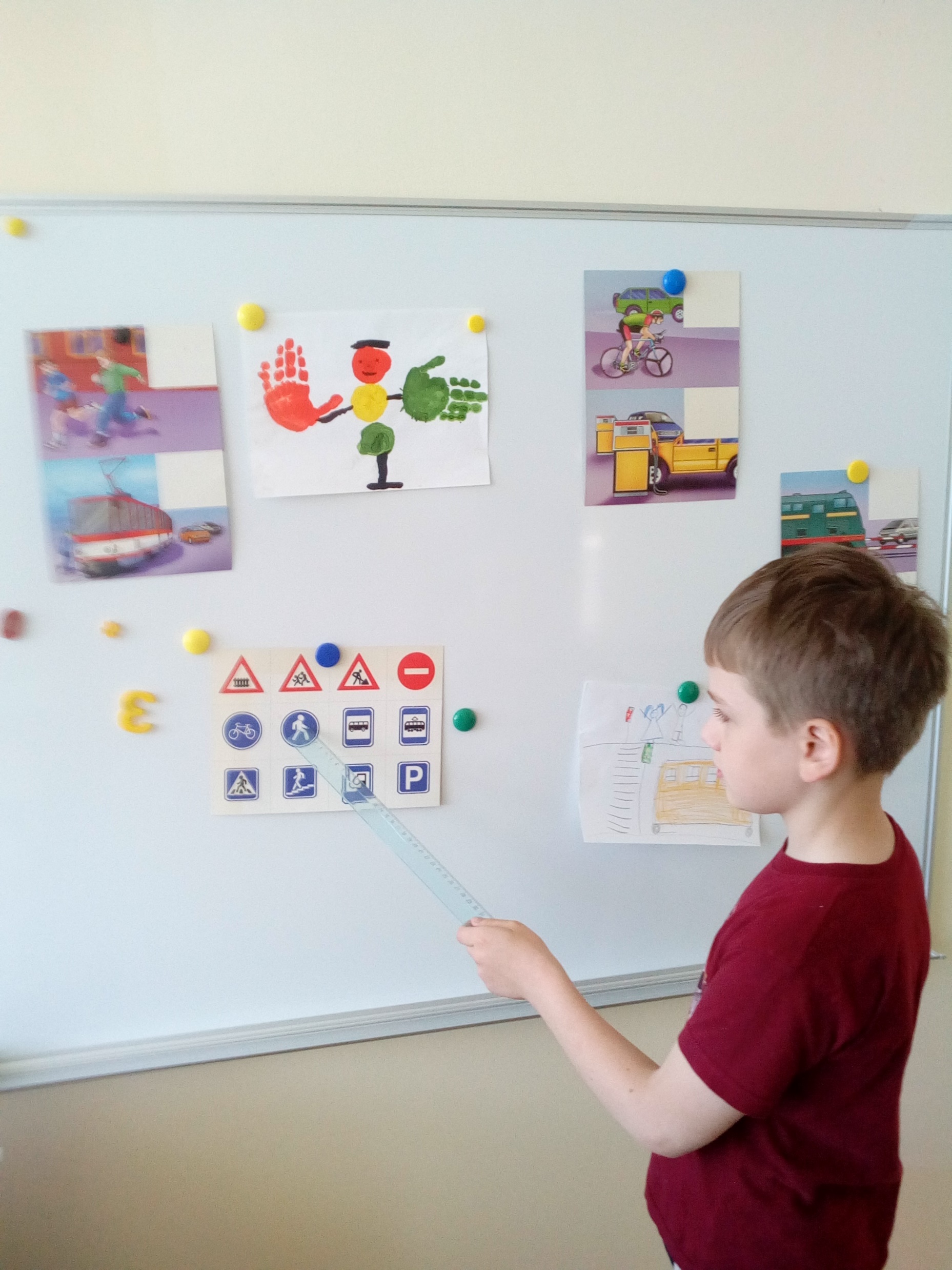 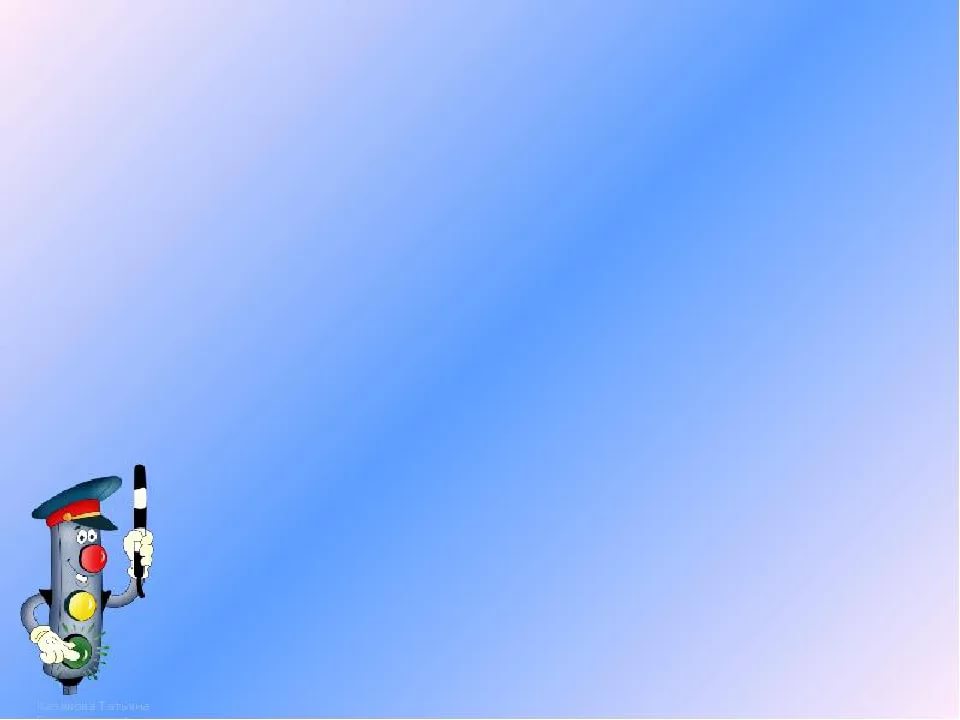 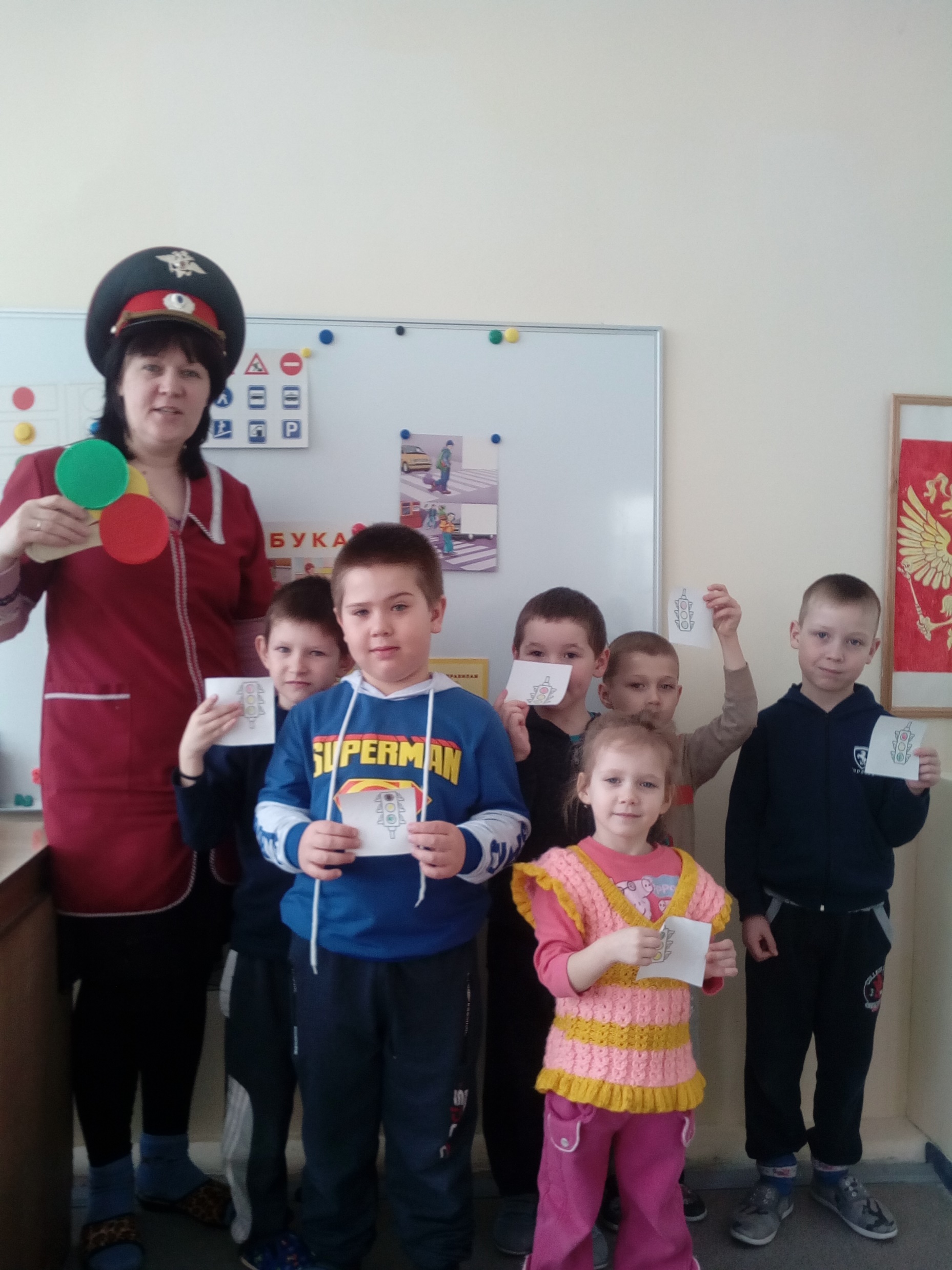 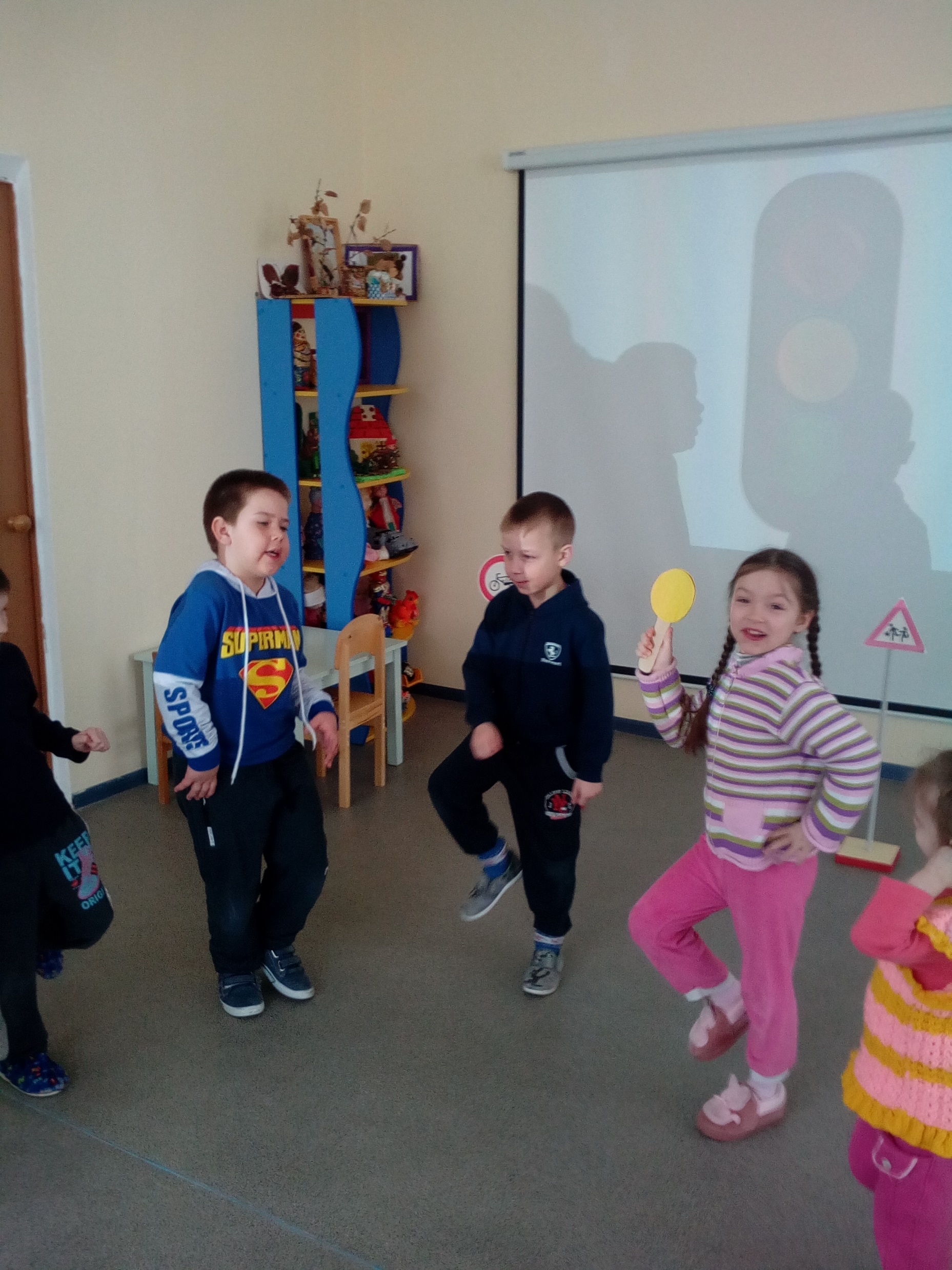 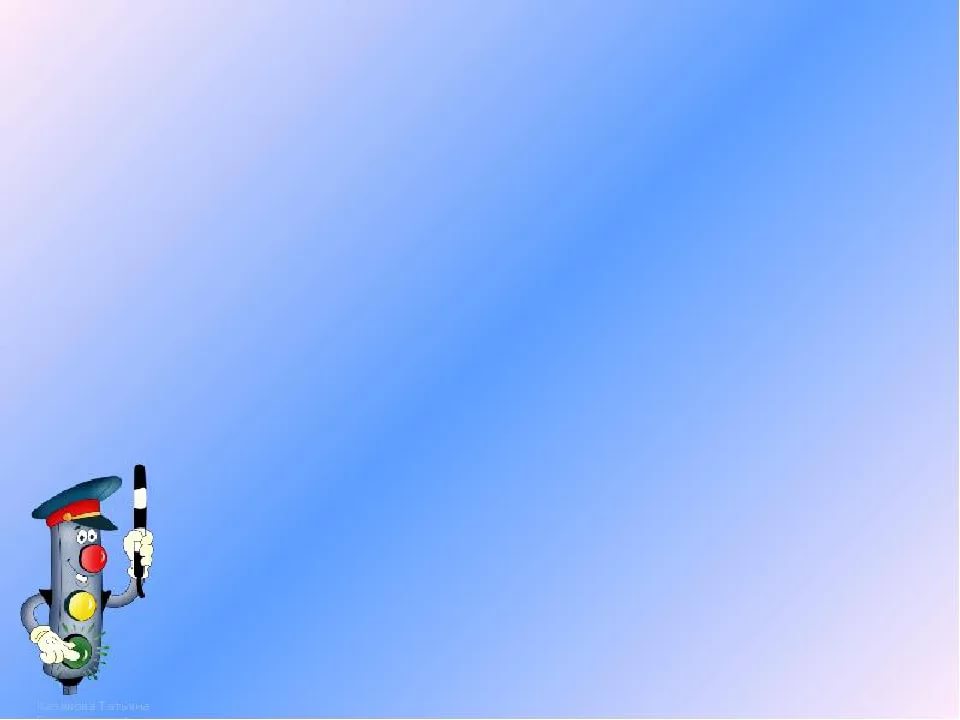 Заключительный этап: 
Представляет собой итог работы по реализации проекта:
Выставка рисунков «Азбука безопасности»
Оформление уголка для родителей «Правила на всю жизнь»,
 Оформлены для родителей информационно ознакомительные папки-передвижки, листовки, стенды.
Итоговое мероприятие - "Наш друг - Весёлый светофор"
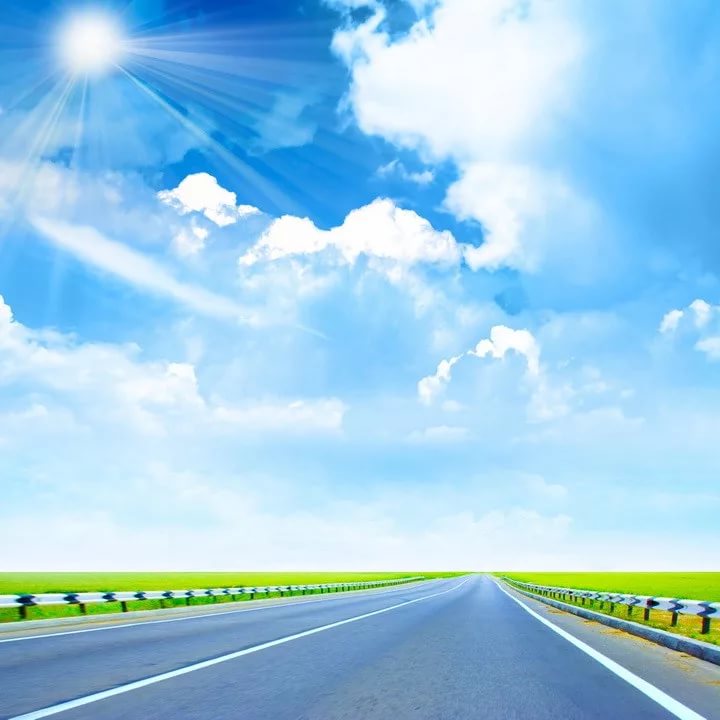 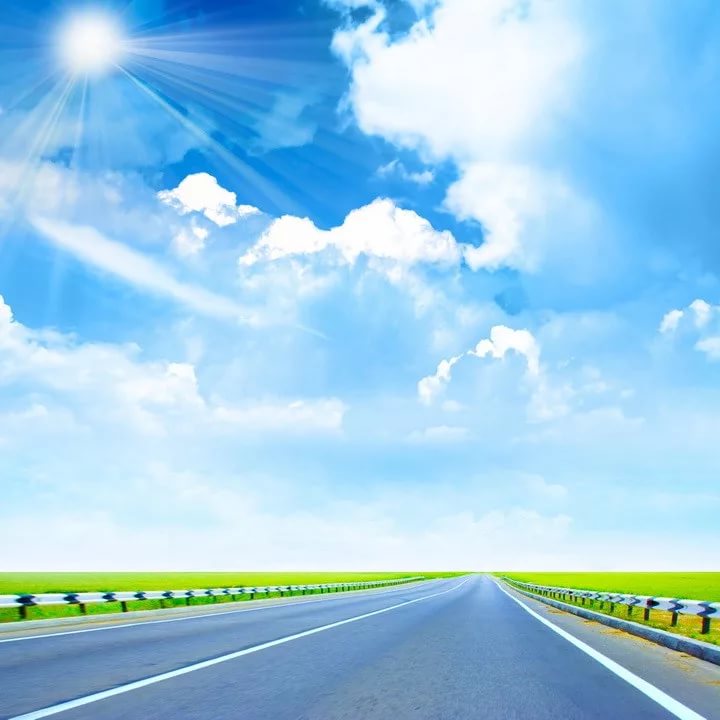 Вывод:
в результате реализации проекта мы получили следующие результаты:
-  повышение эффективности обучения дошкольников по ПДД;
- у воспитанников сформированы навыки безопасного поведения на дорогах, они не только знают правила дорожного движения, но и применяют эти знания в дорожных ситуациях, что способствует актуализации в будущем потребности в безопасном образе жизни в сфере дорожного движения.
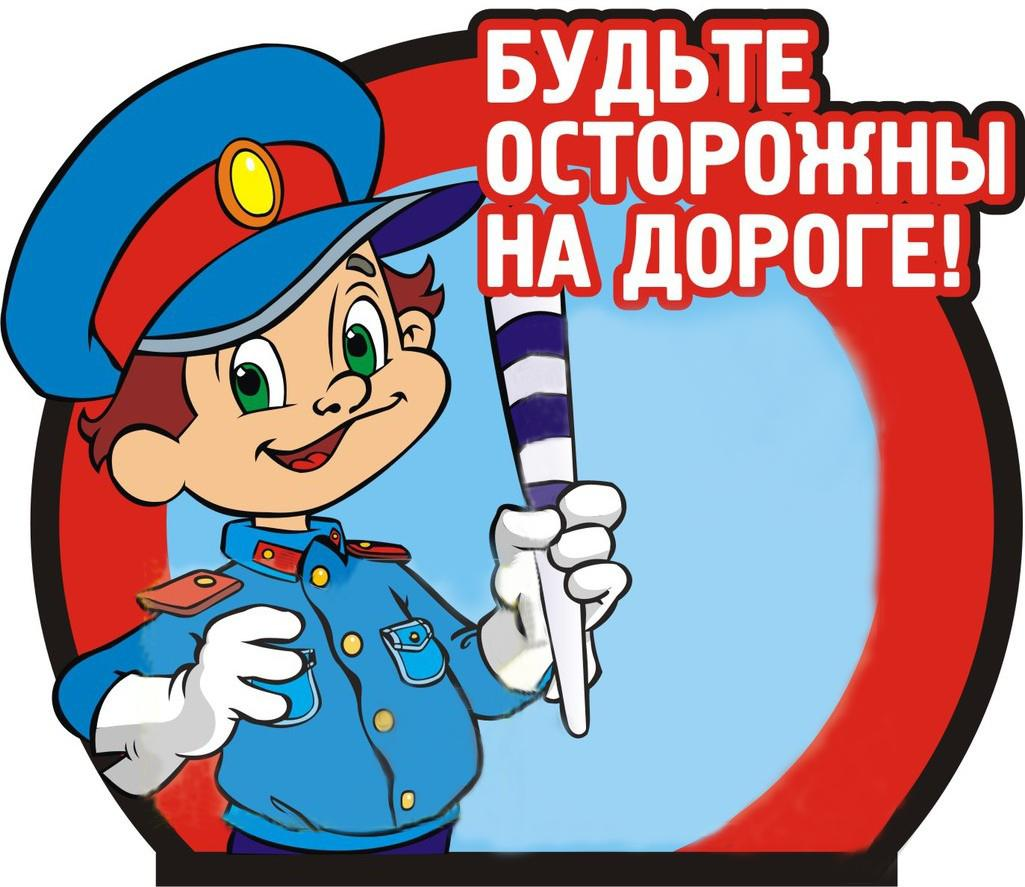